Buxtehude
Our hometown
General facts
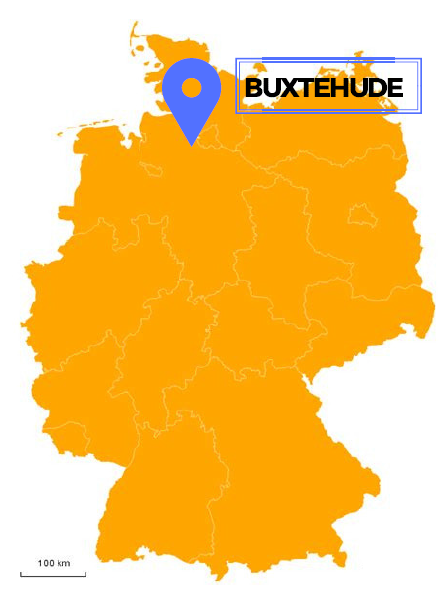 Population: 40.000 people
Near Hamburg
Known as a „fairytale city“ 
  („Hase & Igel“)
Specialities
Buxtehuder Bulle

Hanseatic town 

Twin town of Blagnac

Michael Schulte
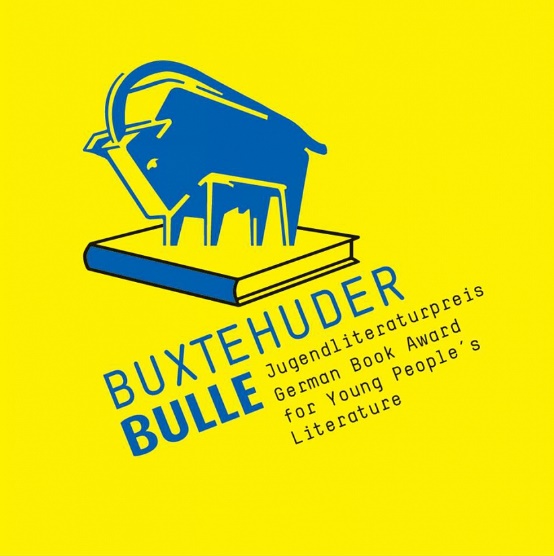 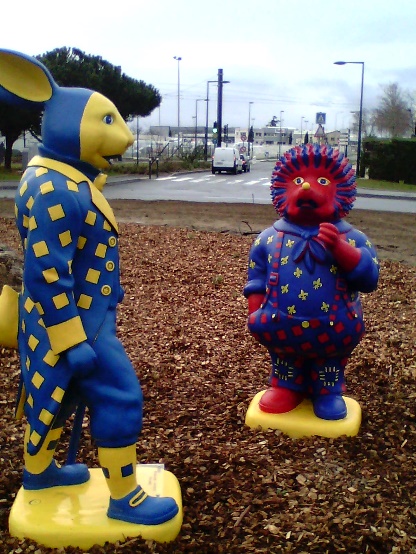 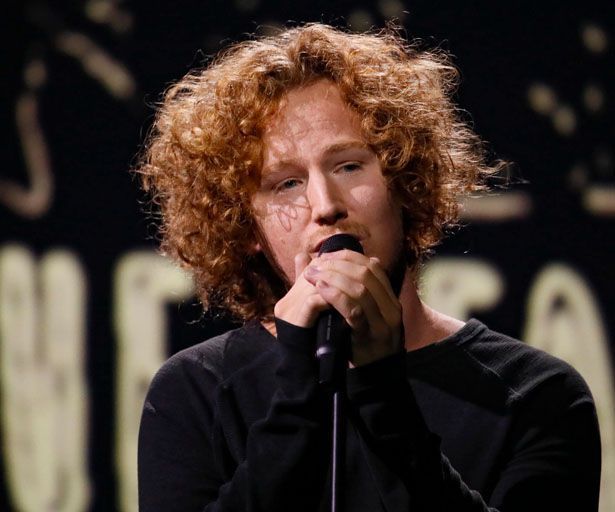 A short guided city tour
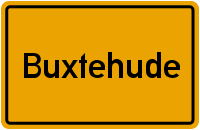 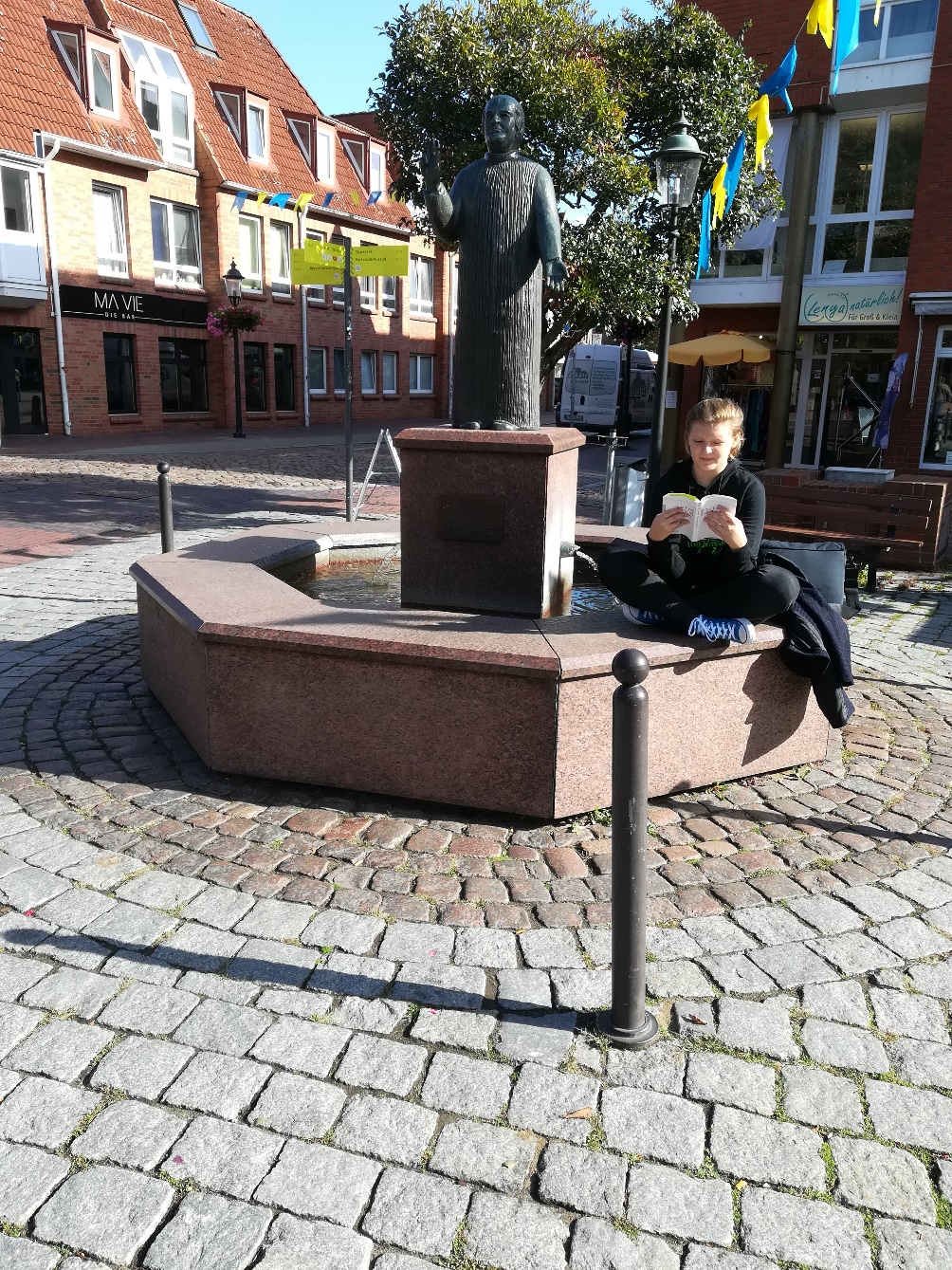 Halepaghen-Brunnen / Halepaghen-well
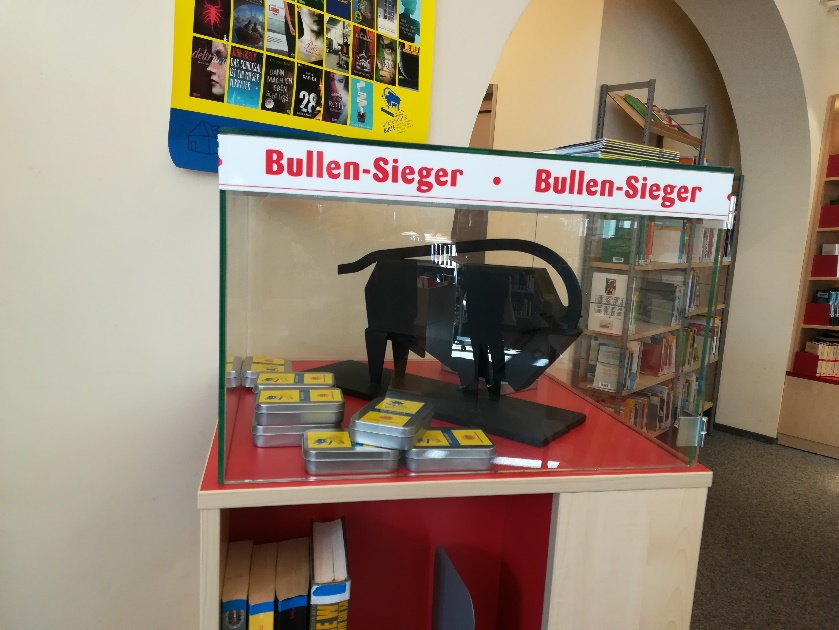 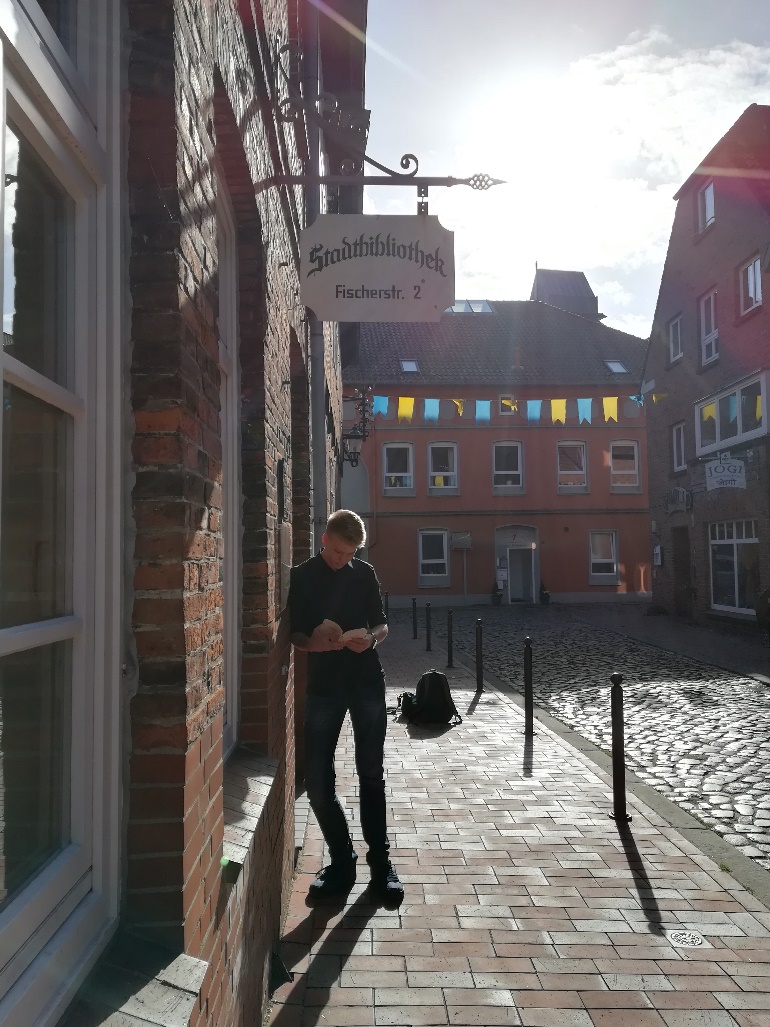 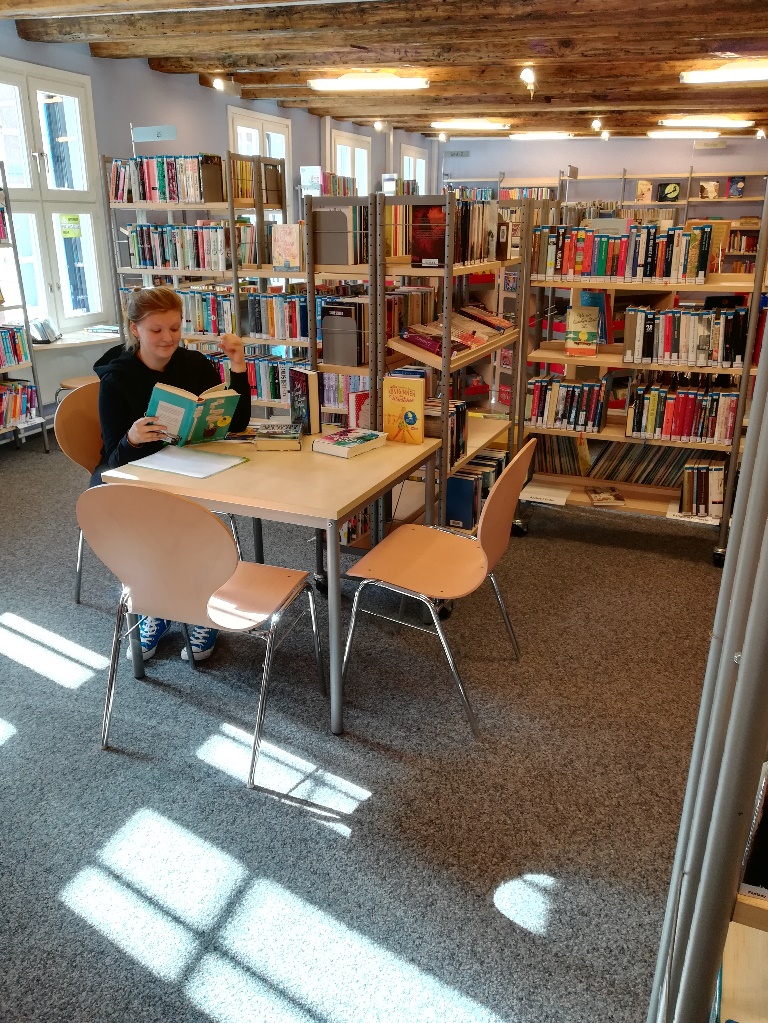 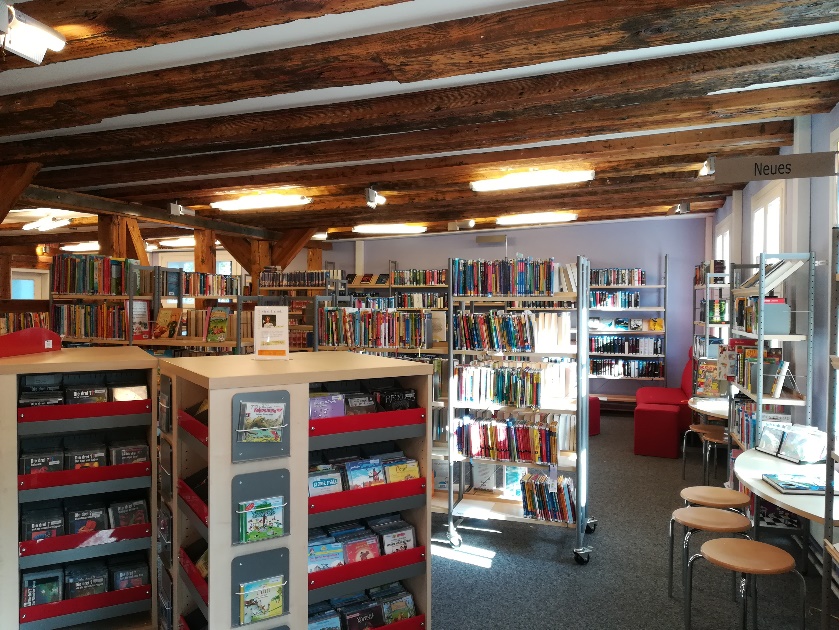 Library
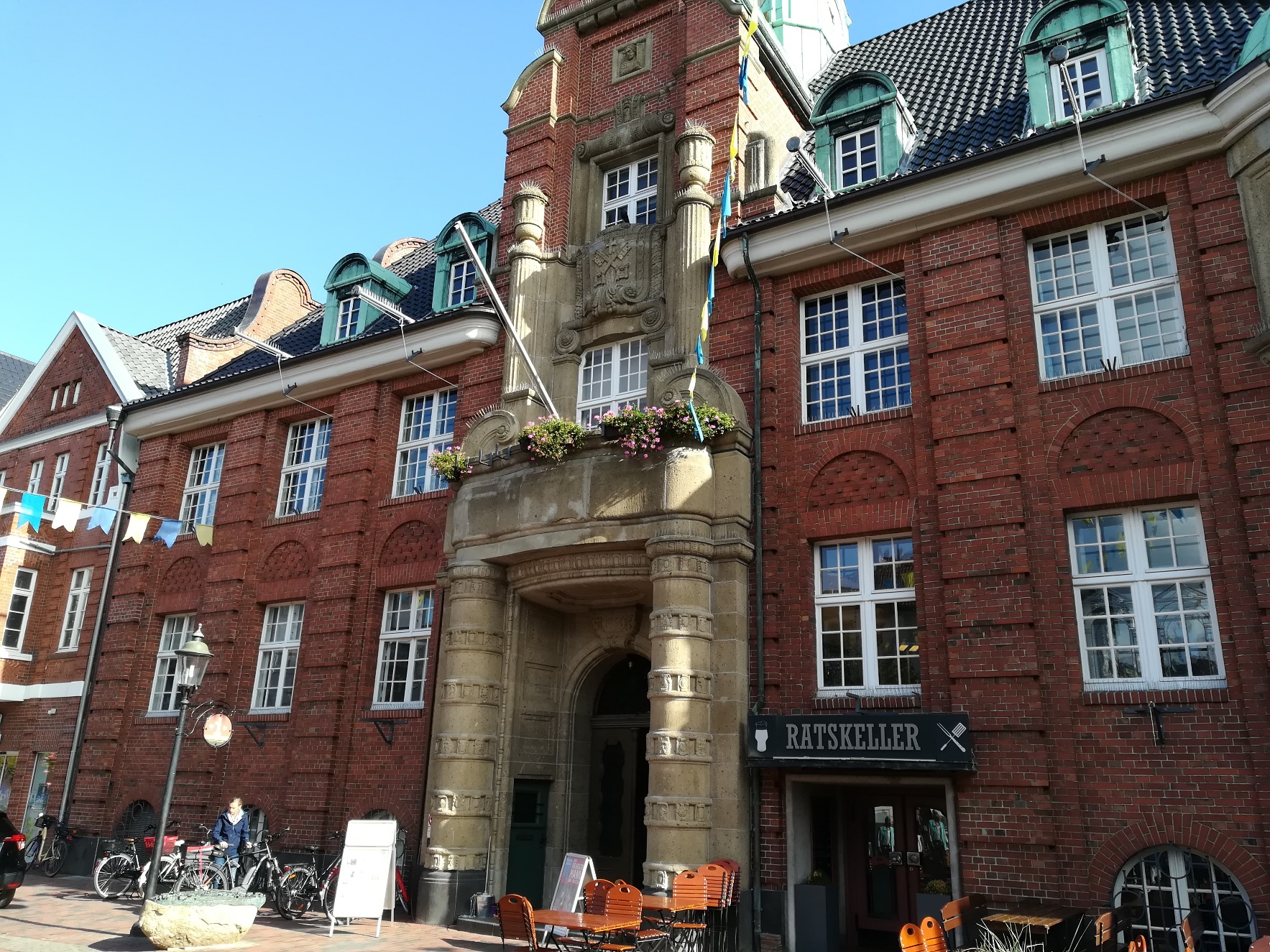 Old townhall
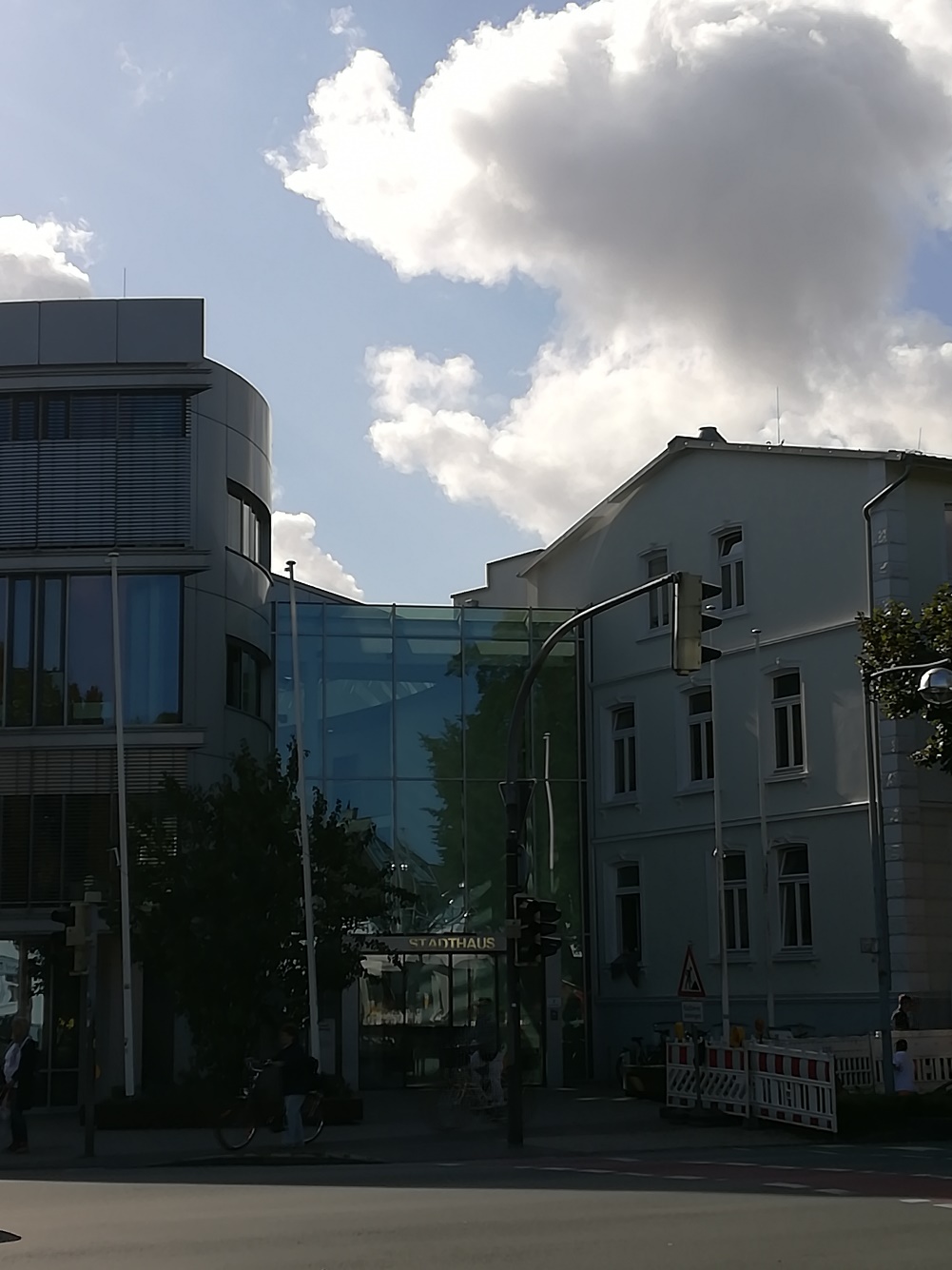 New townhall
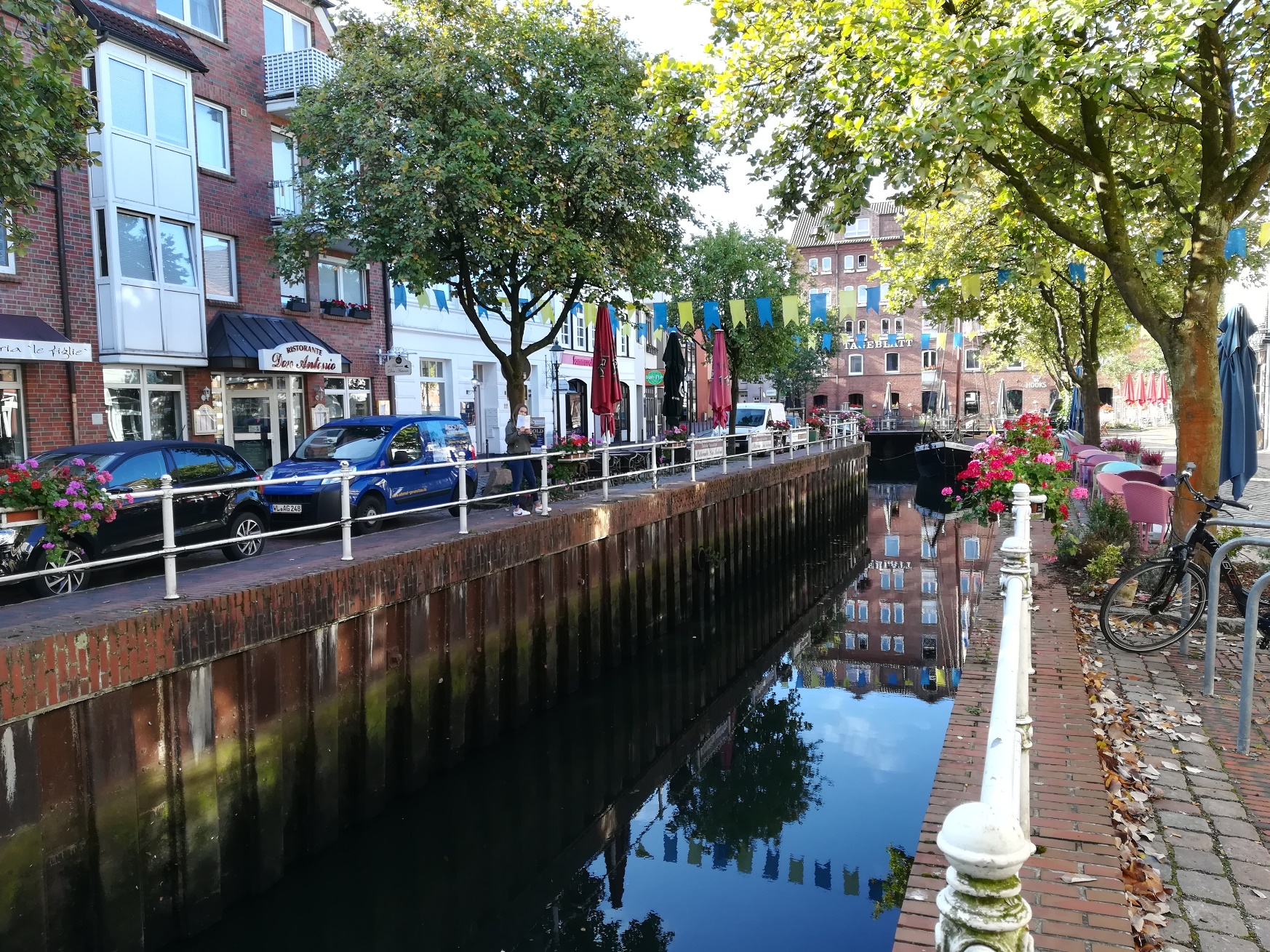 Fleth
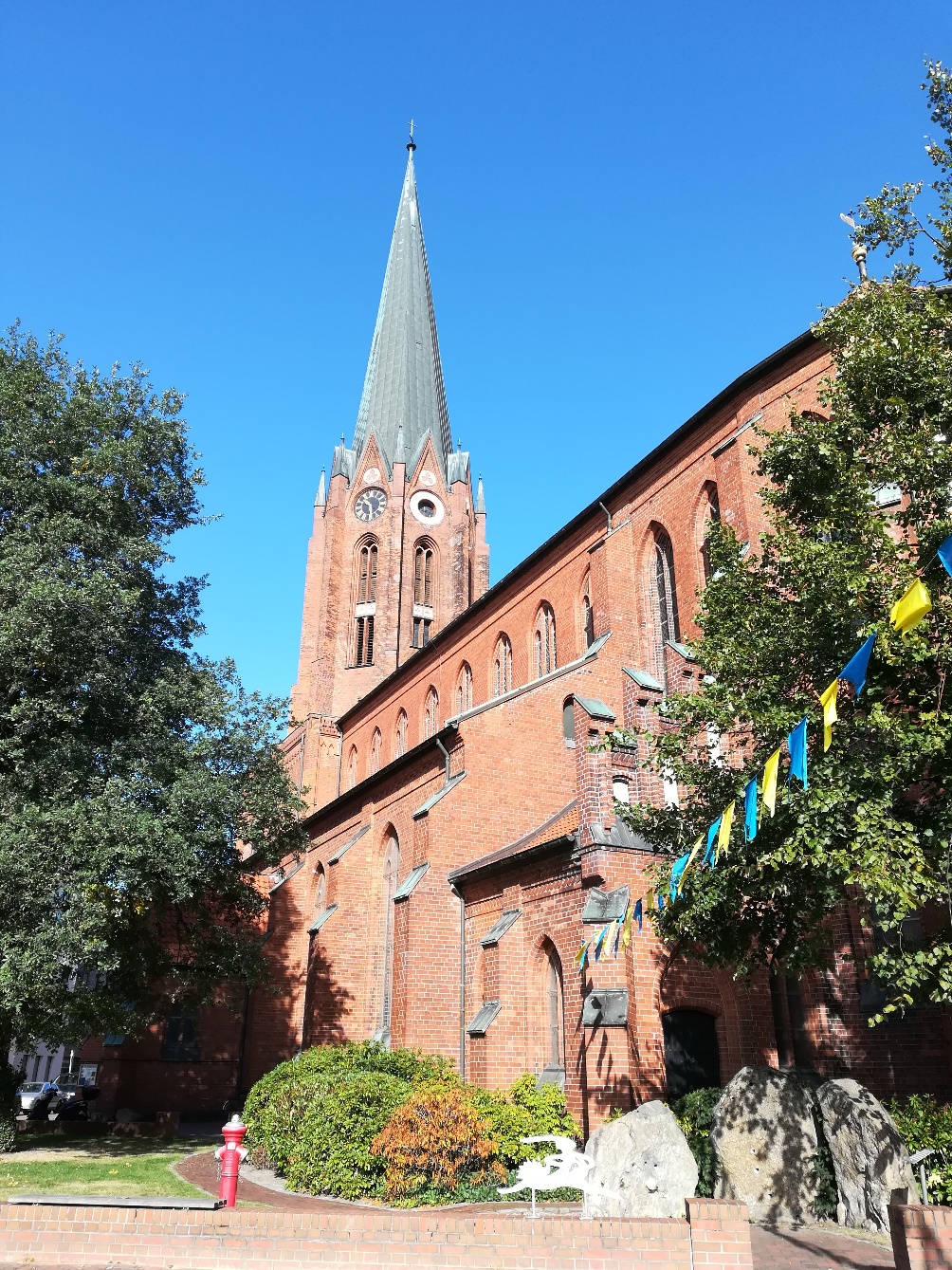 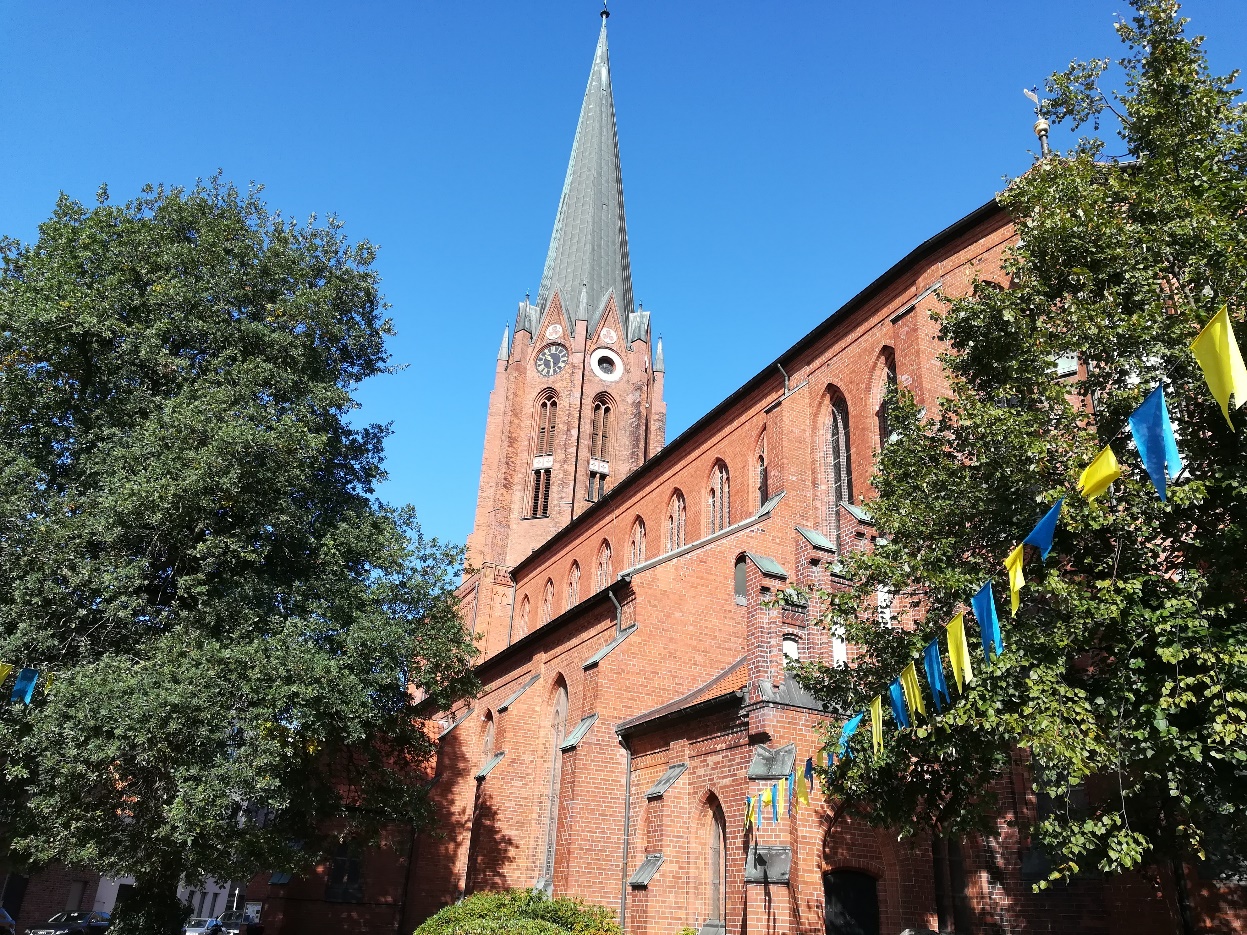 St.-Petri-Church
We are happy to work with you the next days!